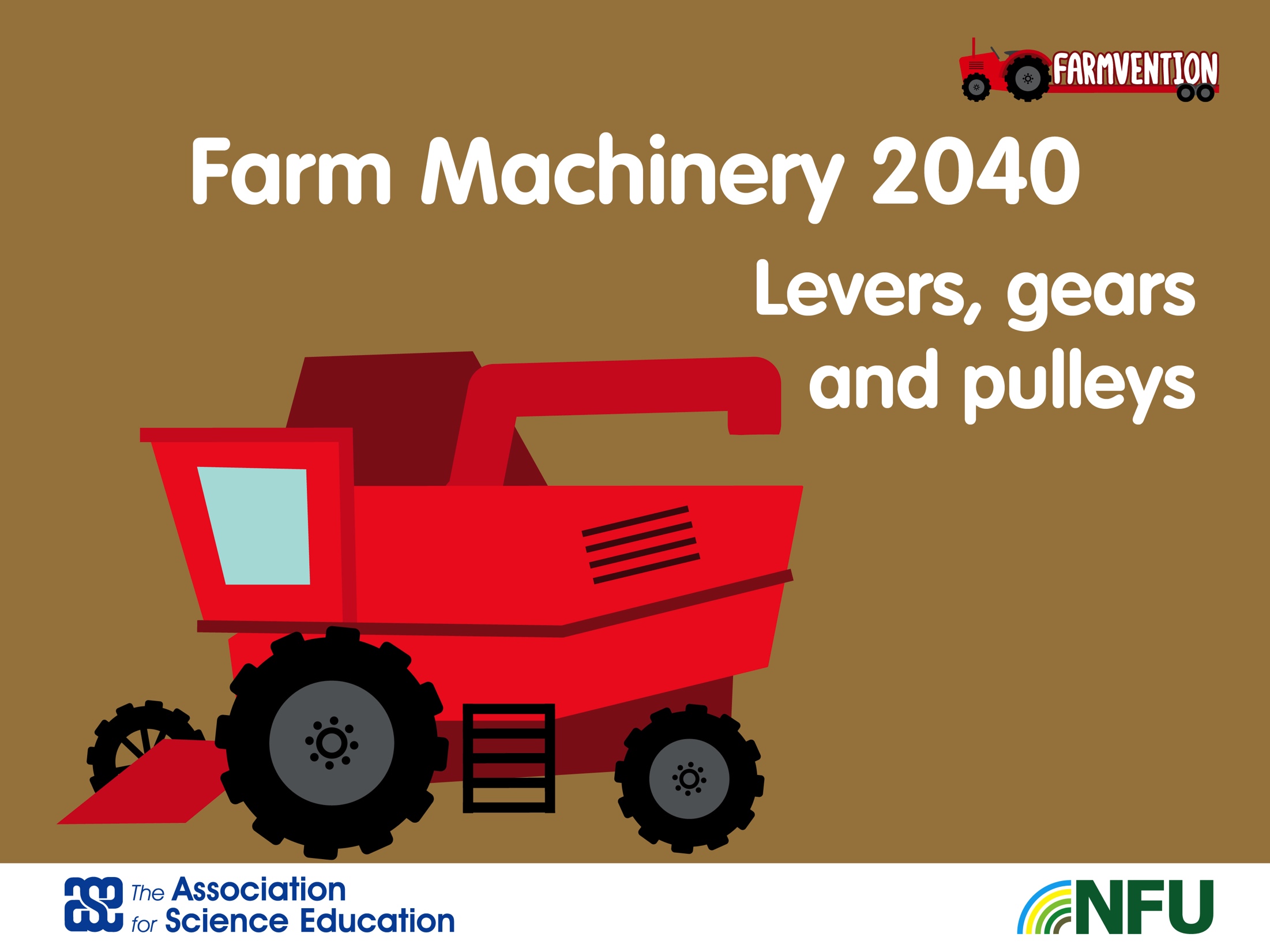 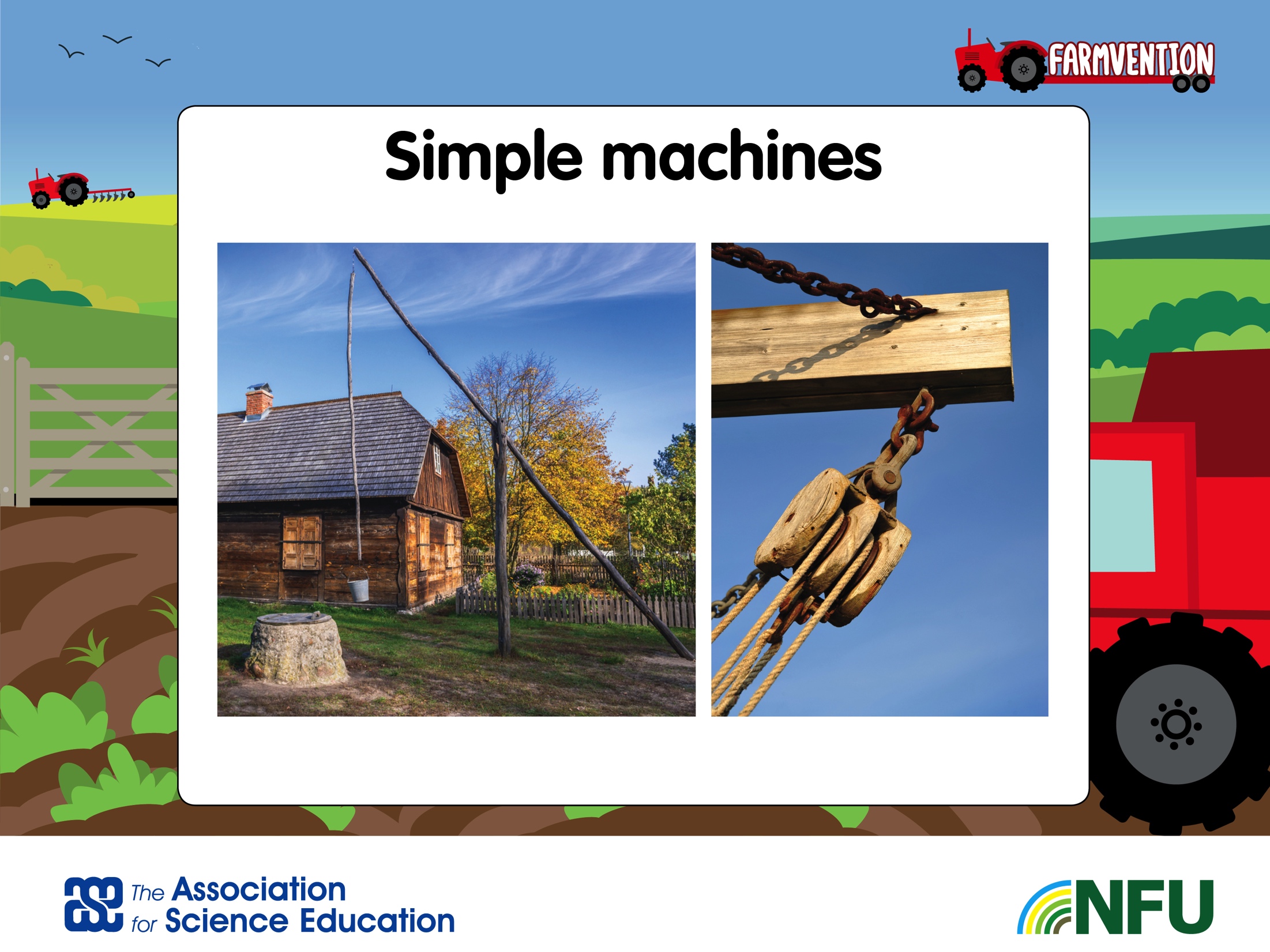 [Speaker Notes: Simple machines have been used for thousands of years. 

The picture on the left shows a shadoof, a pivoting lever to help lift water from a well. The lever is weighted so that it only takes a small force to push the bucket down the well empty and the same small force to lift it back up full. It pivots so the bucket can swing to one side of the well. The shadoof has been used in the Middle and Far East since about 2000 BC.

Hero of Alexandria (circa 10 AD to Circa 70 AD) identified pulleys as one of six simple machines used to lift weights in Ancient Greece. A pulley system with pulley blocks top and bottom is called a block and tackle. The picture on the right shows the top pulley block of a block and tackle on a sailing ship. A block and tackle such as this one will roughly quarter the force needed to hoist a sail.]
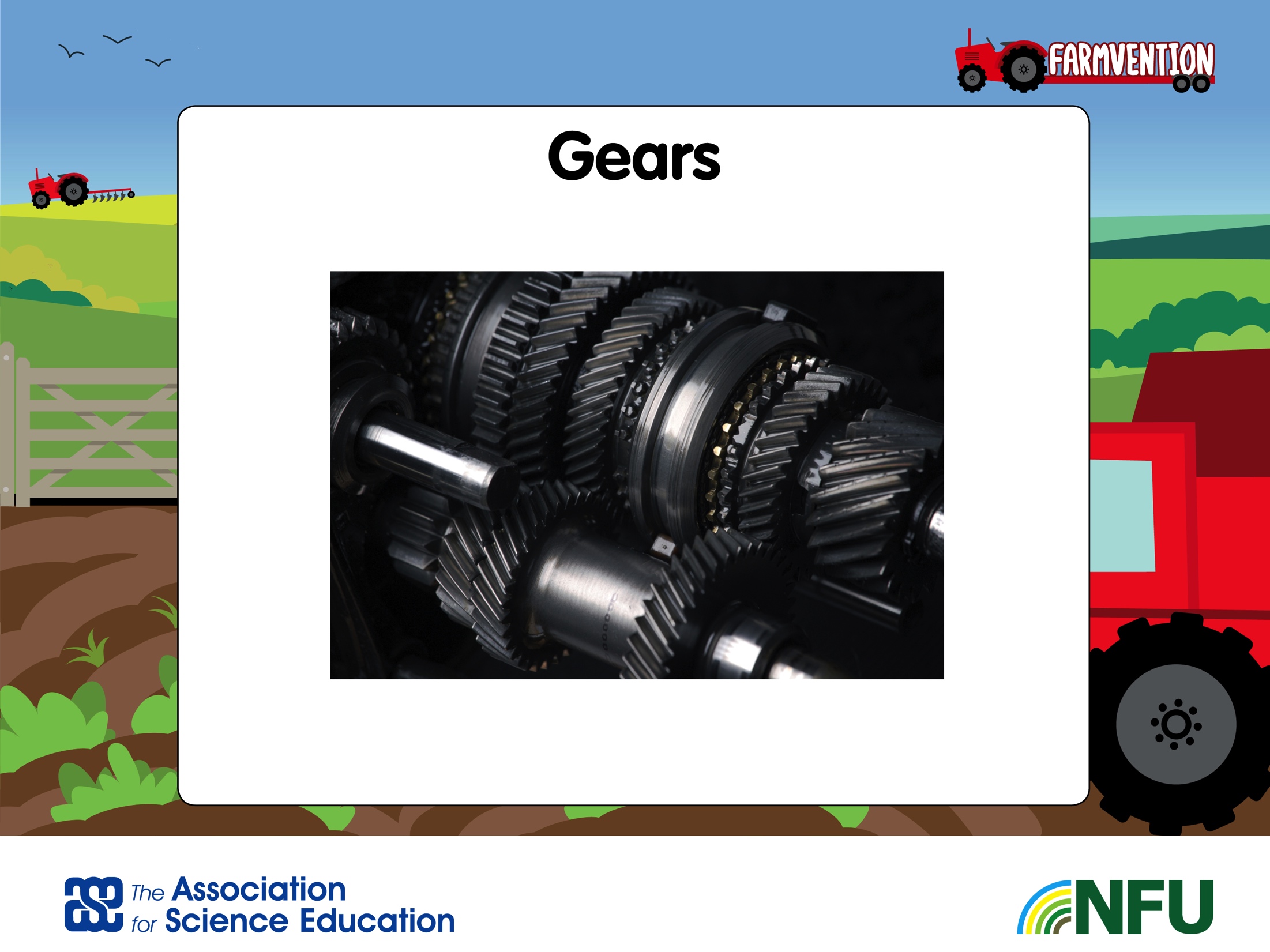 [Speaker Notes: This picture shows part of a gearbox with different sized gears meshing. Gear wheels change the direction and speed of rotation of shafts or axles.]
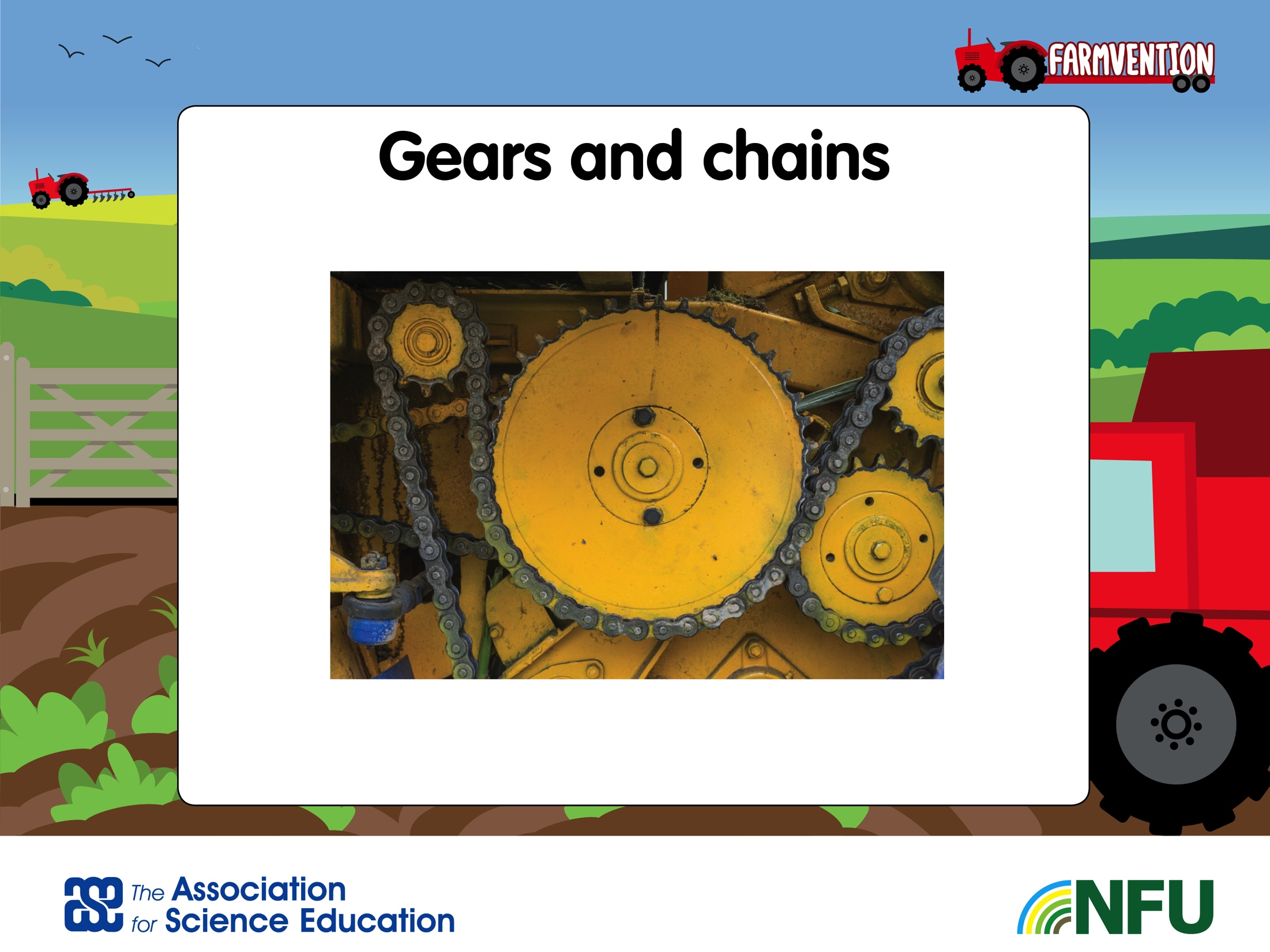 [Speaker Notes: Gears are often joined by a chain. Children may be familiar with bike chains that connect the pedals and chainwheel to the rear sprocket. Gear wheels connected by a chain rotate in the same direction but may turn at different speeds depending on their relative sizes.]
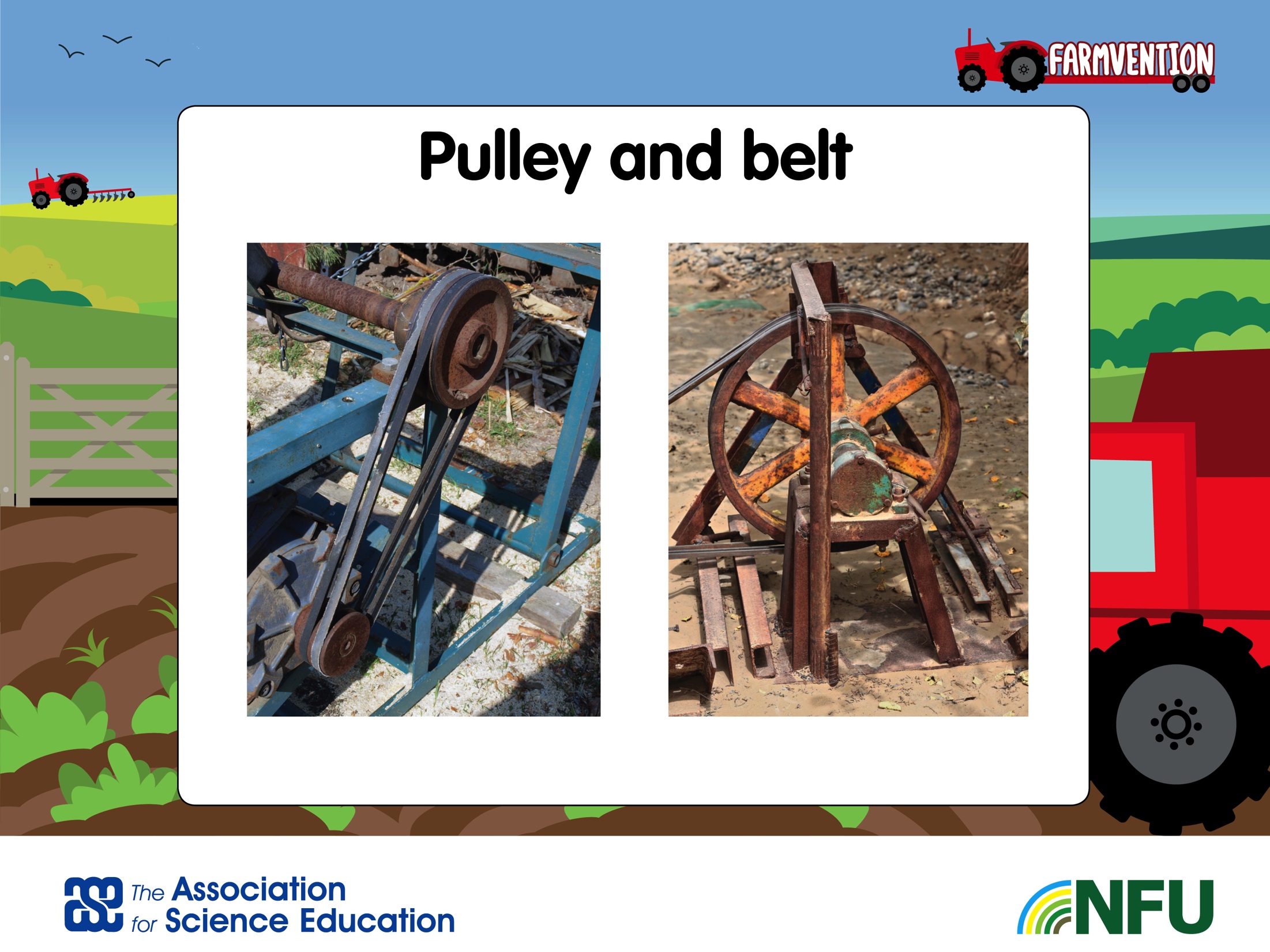 [Speaker Notes: In machinery, pulleys are often connected using belts. The pictures both show double pulleys connected with ‘vee’ belts. Pulleys also commonly use flat belts or toothed belts. Pulley and belt system work in a similar way to gear and chain systems. Pulley and belt systems are quieter and can run faster than gear and chain systems but are not as strong.]
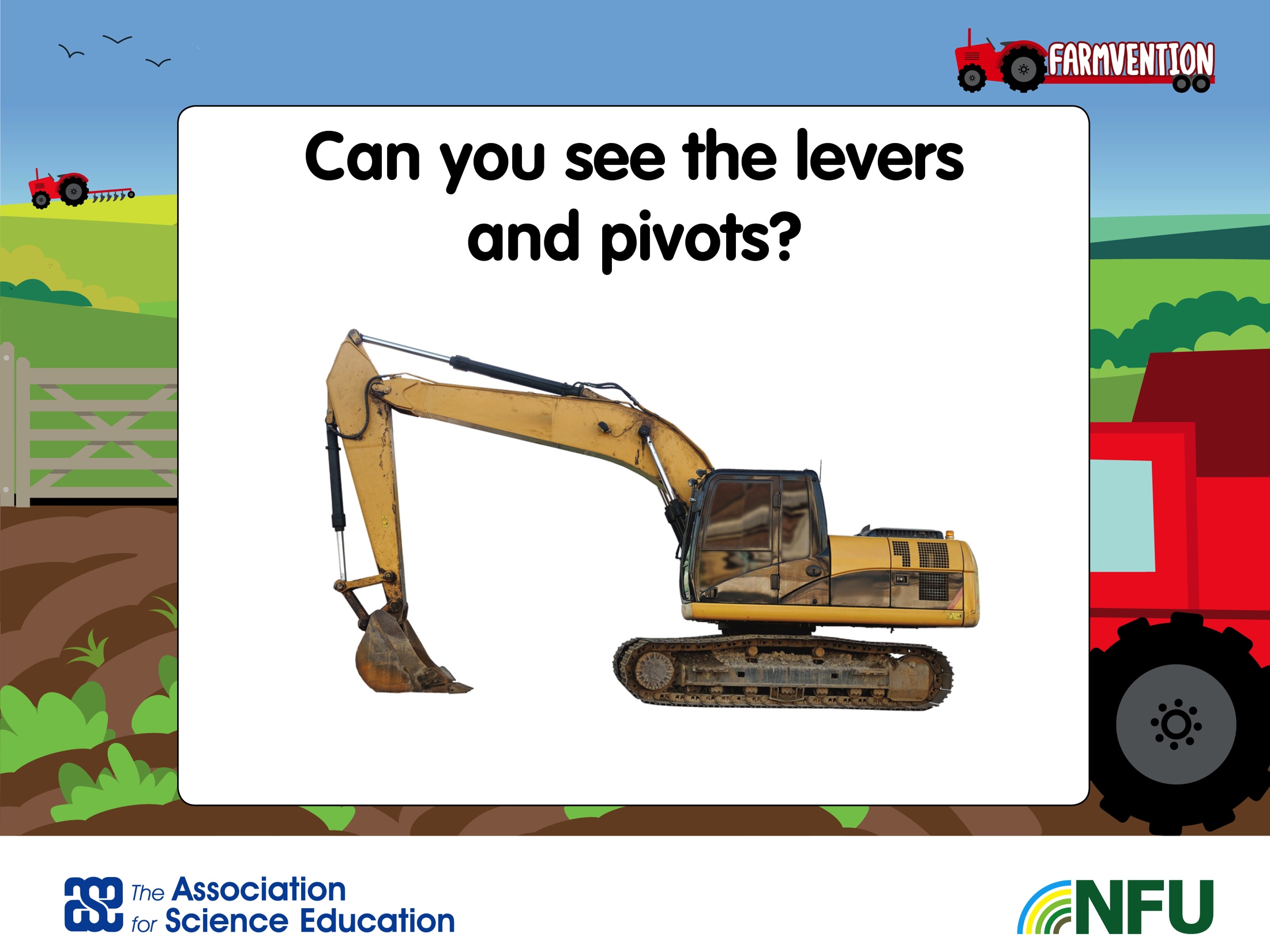 [Speaker Notes: The arm of an excavator such as the one shown is composed of a series of levers connected by pivots. Powerful hydraulic rams push and pull the levers to move the arms.
Challenge the children to identify the pivots and levers on the excavator.]
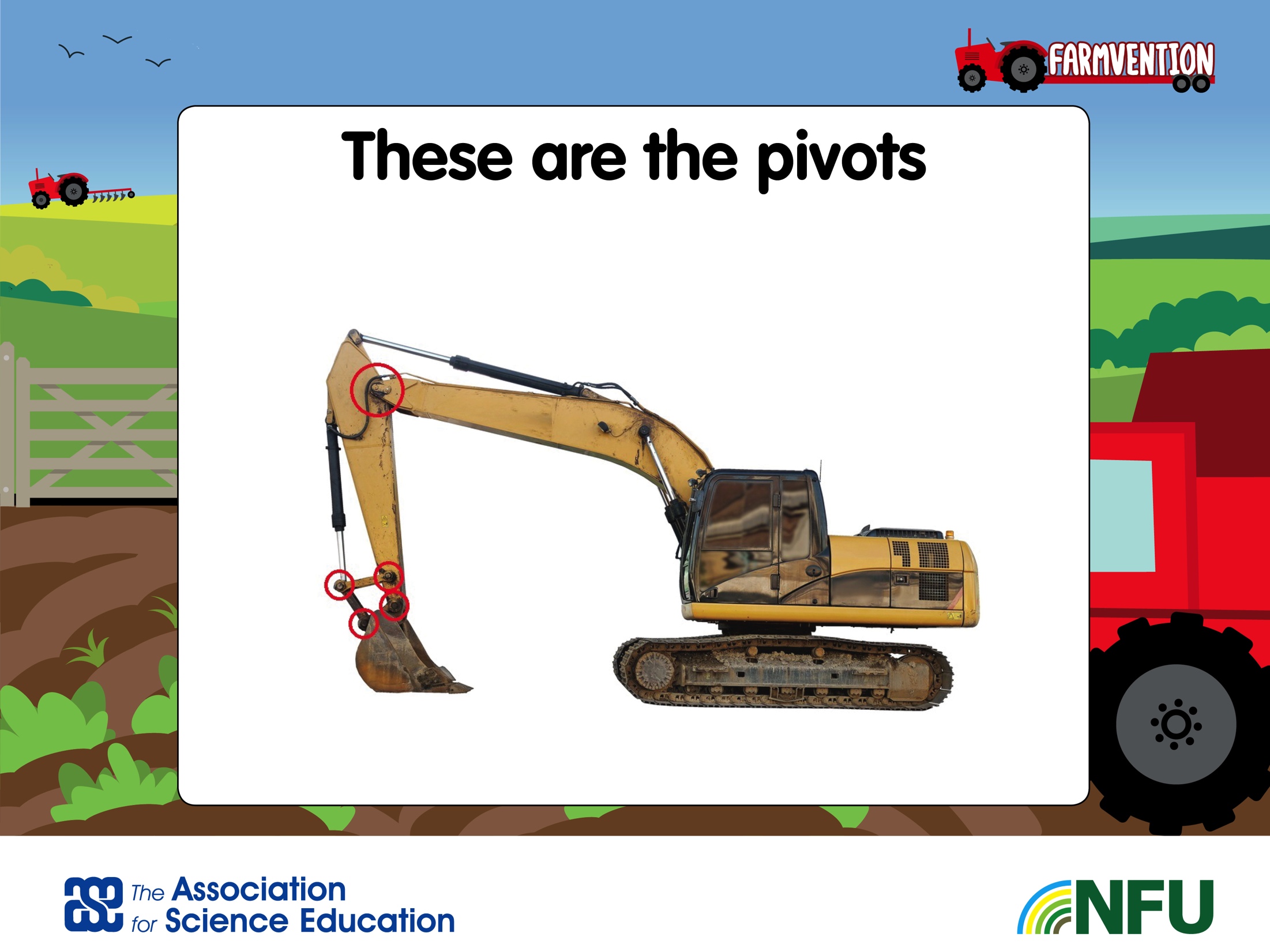 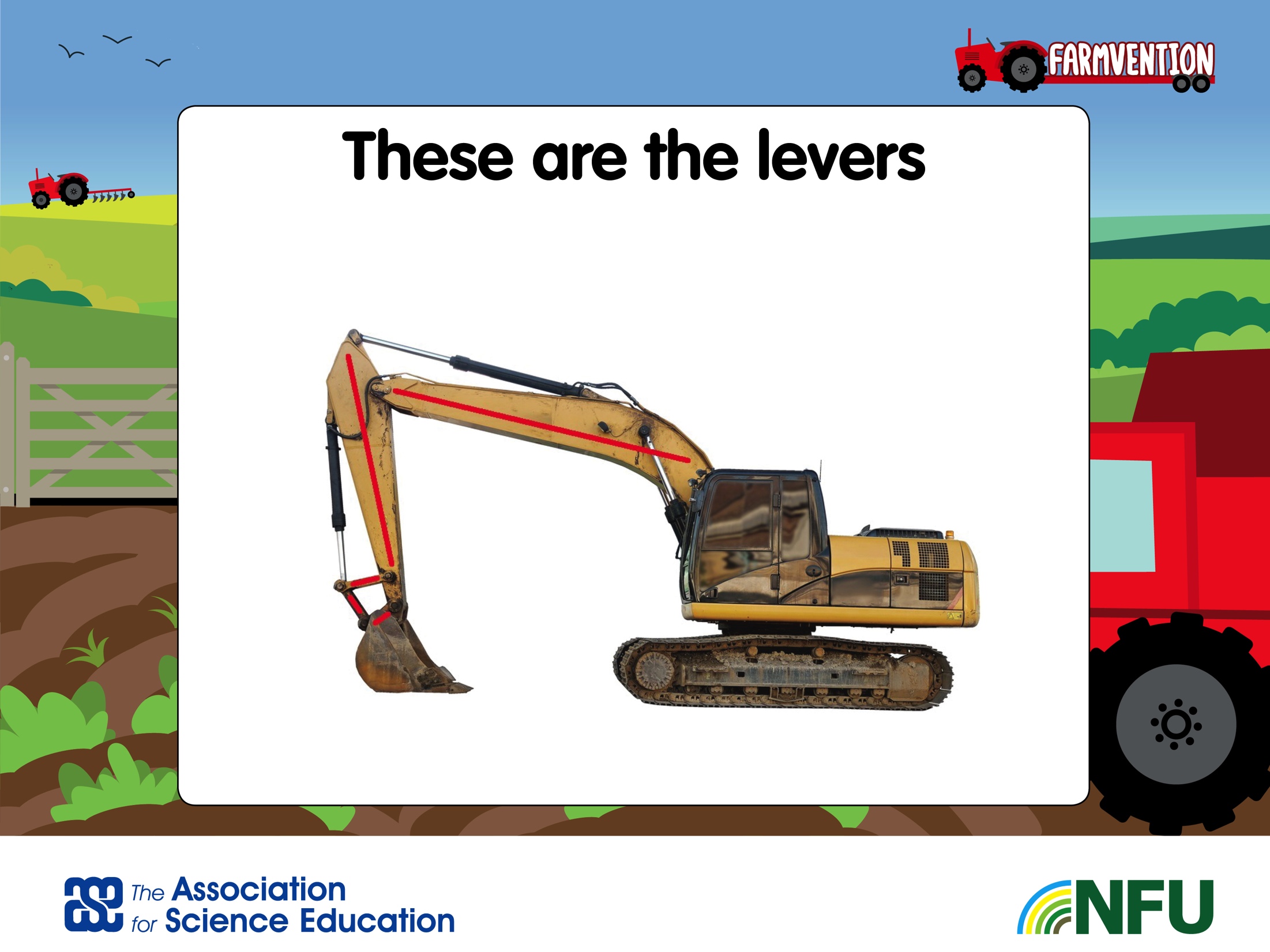 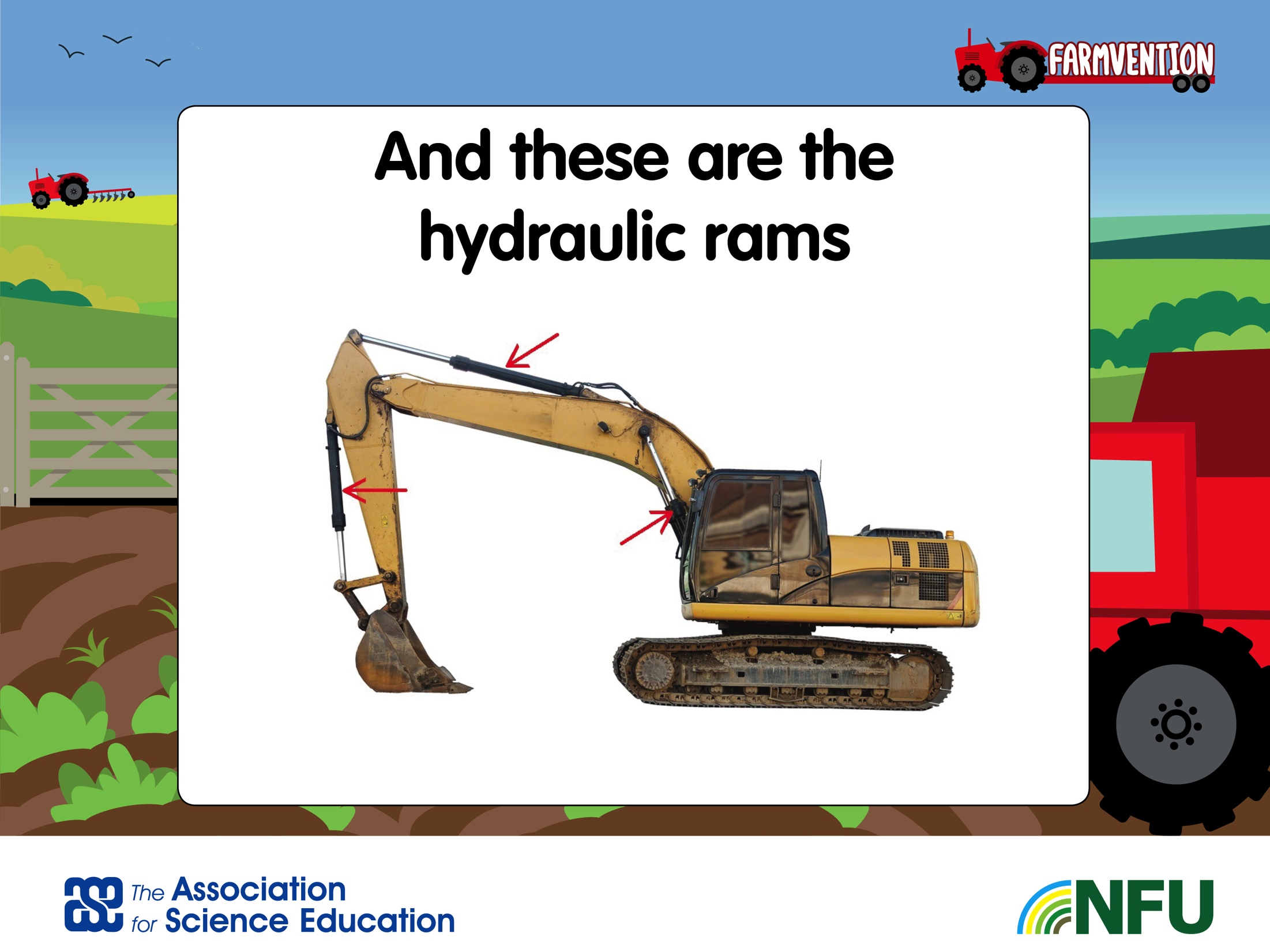 [Speaker Notes: Explain that hydraulic rams use oil to push and pull steel pistons in and out of long cylinders. The piston and cylinder together make up a hydraulic ram.

Hydraulic rams push and push the levers in the excavator arm to move the arm and bucket.]
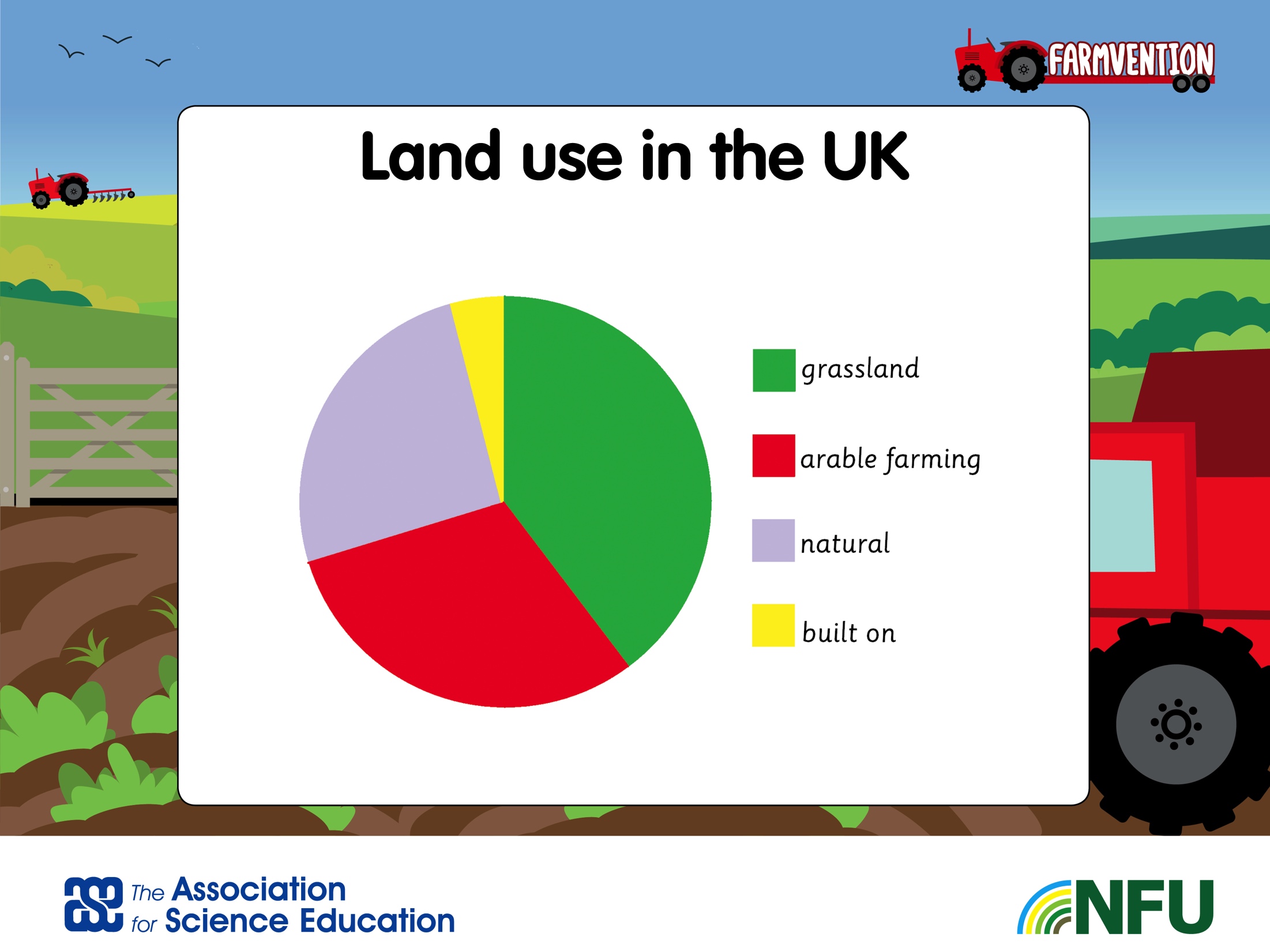 [Speaker Notes: Just over one third of the UK is grassland used for livestock such as cattle, sheep and pigs. It is also used for making hay to feed livestock during the winter months. Some grassland may be steeply sloping and is unsuitable for arable (crop) farming).

About one third of UK land is used for arable farming: wheat, potatoes, rapeseed, sugar beet and barley are the top five arable crop products of the UK by value as reported by the Food and Agriculture Organisation in 2012.
About one quarter of UK land is classed as natural: not built on or under agriculture. This land includes mountain and moorland areas.

Surprisingly, less than one tenth of UK land is built on (roads, railways and buildings). However, it is very familiar to all of us as we spend most of our time in cities, towns or villages, or travelling between them on roads and railways.]
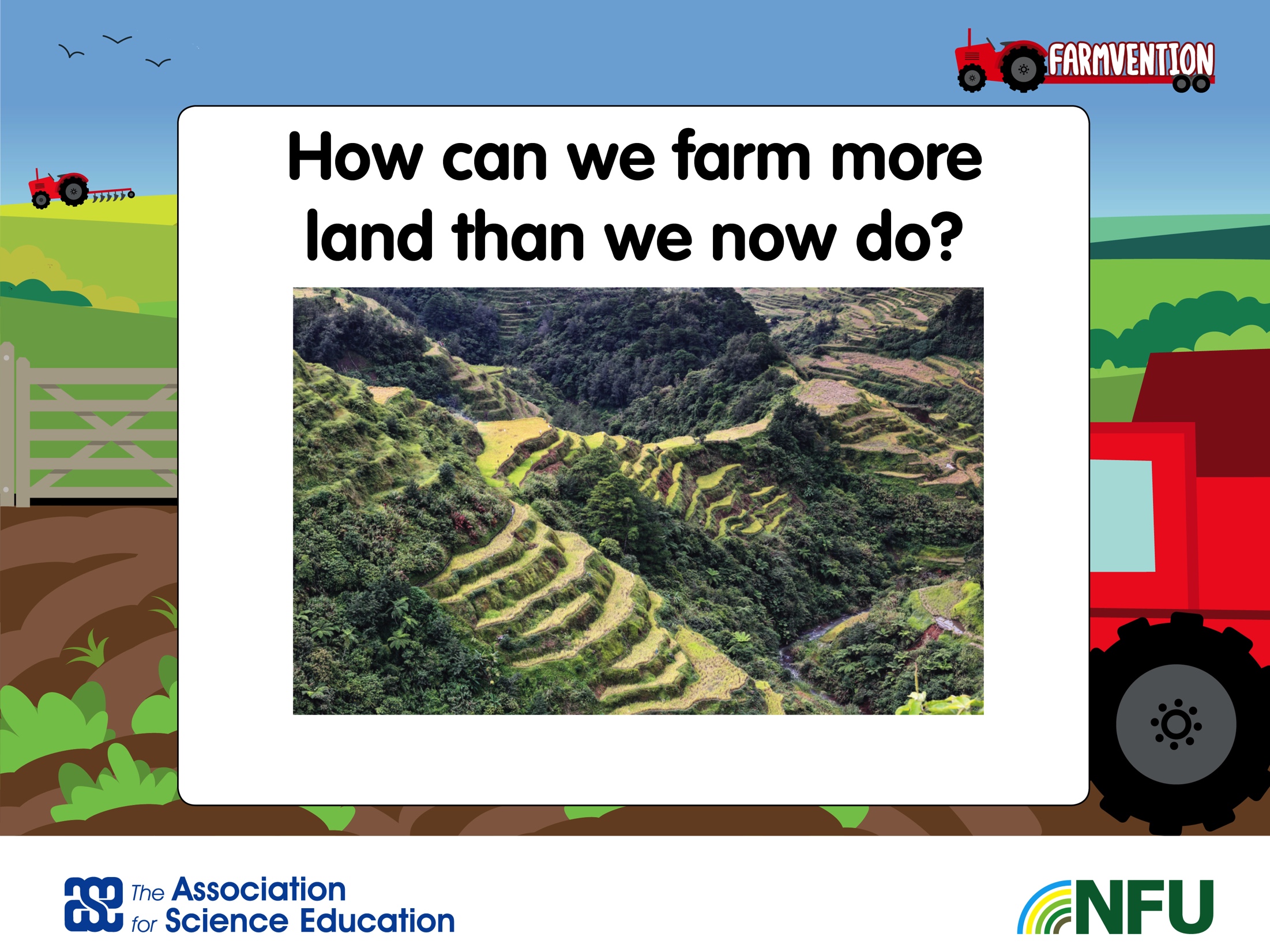 [Speaker Notes: The image shows a rice growing area in the Cordillera region of the Philippines. The steep mountainsides have been terraced to make flat areas for farming. The terraces also prevent soil erosion and collect rainwater.

The UK currently produces just more than half the food we need and with the world’s population rising, we need to make the best use possible of our land.]
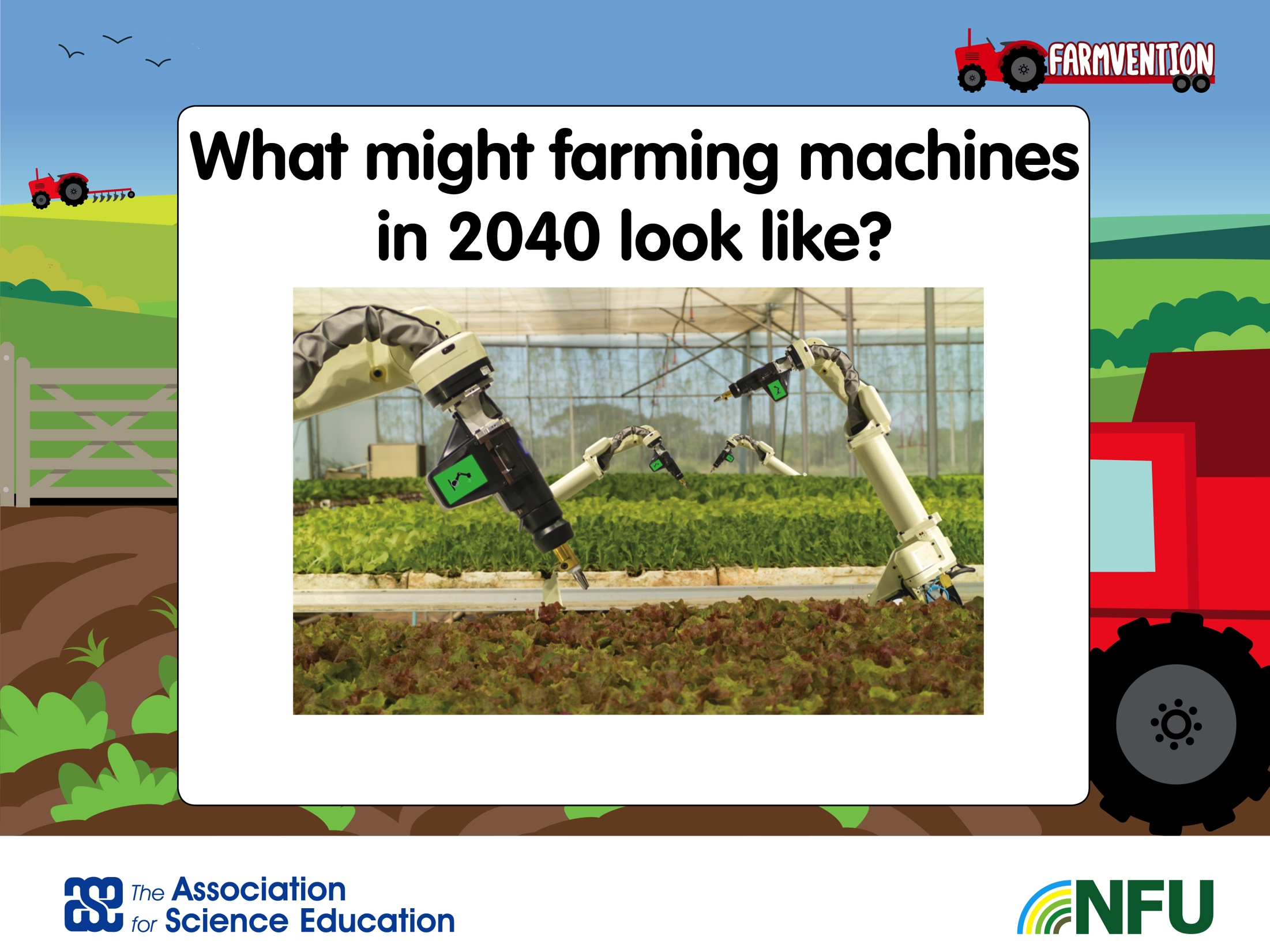 [Speaker Notes: This slide introduces Stage 3 of this project: A farming machine of the future. The image imagines how robots might be used to work in a greenhouse in the future. It can be used to start a discussion about how farming might change over the next twenty years and what jobs we might want machines to do. Ideas may draw on current farming implements, how land is currently used in the UK and the need for countries such as the UK to grow more of the food we need.]